360 Degrees of Leadership
With Great Thanks to John Maxwell!
2015 Conn-Selmer Institute
Marcia Neel
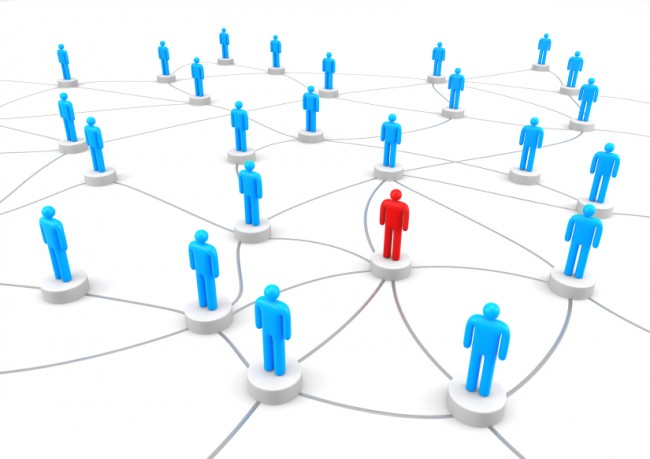 Workplace Culture
I know what is expected of me.
I have the materials and equipment I need to 
do my work correctly.  
At work, I have the opportunity to do what I 
do best every day. 
In the last seven days, I have received recognition 
or praise for doing good work.
My supervisor, or someone at work, seems to 
care about me as a person.
There is someone at work who encourages 
my development.
Workplace Culture
At work, my opinions seem to count. 
The mission/purpose of my organization makes 
me feel my job is important. 
My associates (fellow employees) are committed 
to doing quality work. 
I have a best friend at work. 
In the last six months, someone at work talked 
to me about my progress. 
This last year, I have had opportunities at work
 to learn and grow.
I’m not the main leader and the person I work under is, at best, average.
Your Boss
Your Boss’s Peers
Your Music Ed Peers
360 Degree
   Leaders
Your Faculty Peers
Your Music Ed
Peers’ Students
Your Students’ Parents
Your Students
The Seven (7) Myths of Leading from the Middle
1. The Position Myth: 
"I can't lead if I am not at the top."
2.	The Destination Myth: 
"When I get to the top, then I'll learn to lead."
3.	The Influence Myth: 
”If I were on top then people would
follow me."
4.	The Inexperience Myth: 
"When I get to the top, I'll be in control."
5.	The Freedom Myth: 
"When I get to the top, I'll no longer 
be limited."
6.	The Potential Myth: 
"I can't reach my potential if I'm not 
the top leader."
7.	The All-or-Nothing Myth: 
"If I can't get to the top, then I won't 
try to lead”
The Challenges that 
360-Degree Leaders Face
Tension: 
The pressure of being caught in the middle.
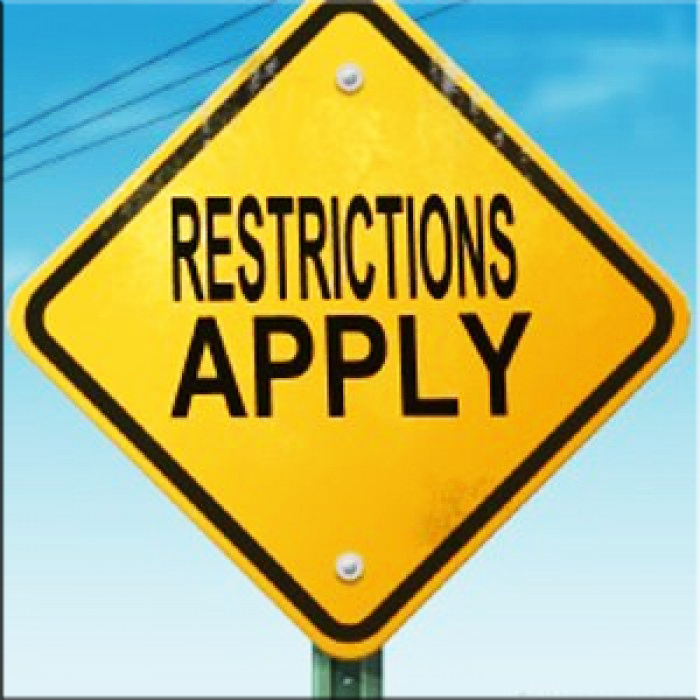 Lead despite the restrictions that 
others have placed upon you.
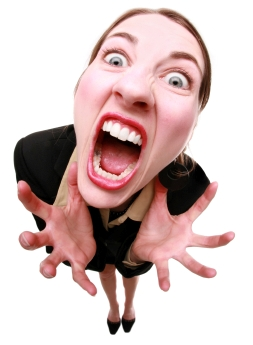 The Challenges that 
360-Degree Leaders Face
Frustration: 
Following an Ineffective Leader
Your job isn’t to fix the leader; it’s to add value.  If the leader won’t change, 
then change your attitude
or your work address.
Our greatest limitation isn’t the leader
above us—it’s the spirit within us.
The Challenges that 
360-Degree Leaders Face
Multi-hat: 
Knowing what hat to put on 
and then enjoying the challenge.
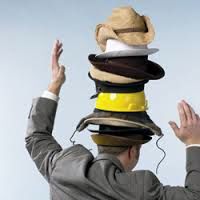 Remain flexible.
The Challenges that 
360-Degree Leaders Face
Ego:
You’re often hidden in the middle.
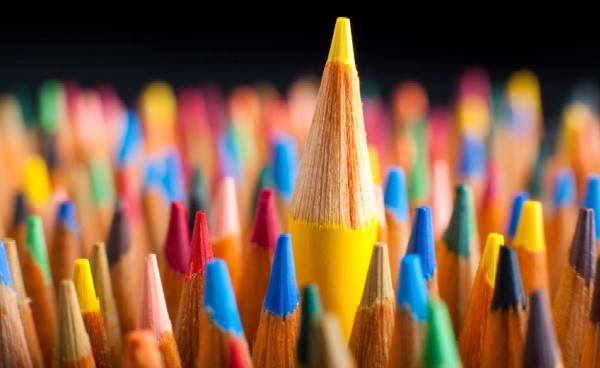 Remember that consistently good 
leadership does get noticed.
Serve others at whatever the cost.
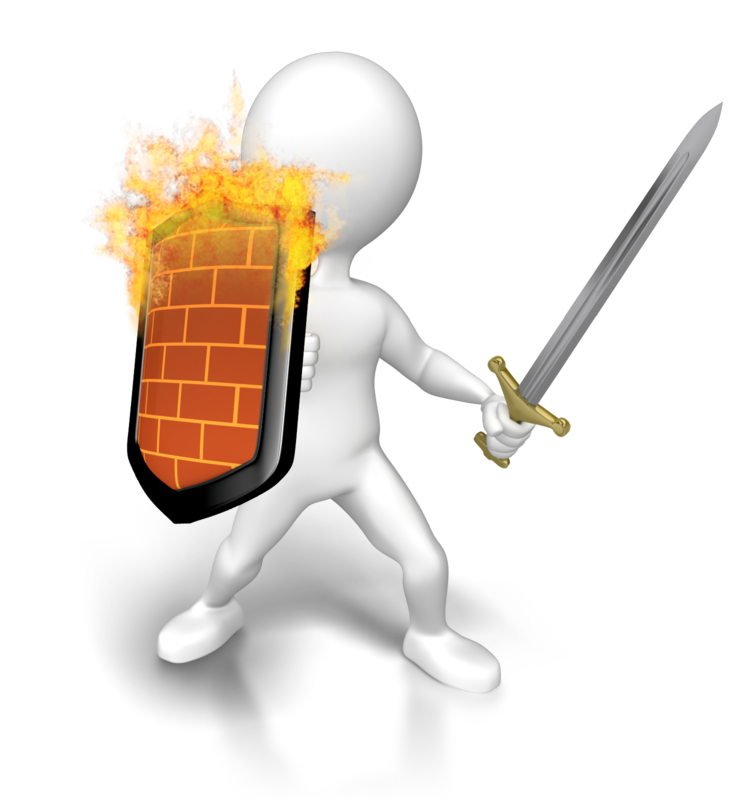 The Challenges that 
360-Degree Leaders Face
Fulfillment:
Being in “the front” is a double-edged sword. You can wish your life away!
Leadership is more disposition than position—influence others from wherever YOU are by
putting the Team above your personal success.
The Challenges that 
360-Degree Leaders Face
Vision:
Championing the Vision is more
difficult when YOU didn’t create it.
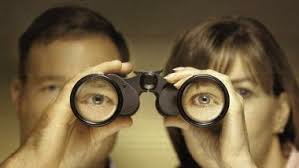 The more you invest in the vision,
the more it becomes your own.
The Challenges that 
360-Degree Leaders Face
Influence:
Leading others beyond your position
is not easy.
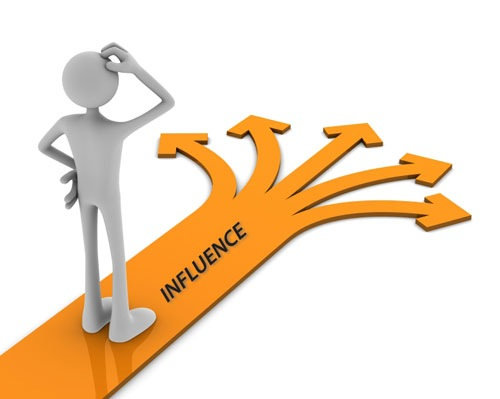 Think influence, not position.
Trust is the foundation of leadership
and strong character paves the way.
Leaders Practice to Lead Up
Nine (9) Leading Up Principles

Follow me, I’m right behind you.
1. Lead Yourself Exceptionally Well
2. Lighten Your Leader’s Load
3. Do More than Manage – LEAD!
4. Be Willing to do What Others Won’t
Leaders Practice to Lead Up
Nine (9) Leading Up Principles

Follow me, I’m right behind you
5. Invest in Relational Chemistry
6. Be Prepared Every Time You Take Your Leader’s Time
7. Know When to Push and When to Back Off
8. Become a Go-To Player
Leaders Practice to Lead Up
Nine (9) Leading Up Principles

Follow me, I’m right behind you
9. Be Better Tomorrow Than You Are Today!
Leaders Practice to Across
Seven (7) Leading Across Principles

Follow me, I’ll walk with you.
1. Understand, Practice, and Complete 
the Leadership Loop
2. Put Completing Fellow Leaders Ahead of Competing with Them
3. Be a Friend
4 Avoid School/Office Politics
Leaders Practice to Across
Seven (7) Leading Across Principles

Follow me, I’ll walk with you.
5. Expand Your Circle of Acquaintances
6. Let the Best Idea Win
7. Don't Pretend You're Perfect
Leaders Practice to Lead Down
Seven (7) Leading Down Principles

Follow me, I’ll add value to you.
1. Walk Slowly Through the Halls
2. See Everyone as a "10"
3. Develop Each Team Member as a Person
4. Place People in their Strength Zones
Leaders Practice to Lead Down
Seven (7) Leading Down Principles

Follow me, I’ll add value to you.
5. Model the Behavior You Desire
6. Transfer the Vision
7. Reward for Results
The Value of 360-Degree Leaders
Five (5) Values
1. A Leadership Team is More Effective
    than Just One Leader…build your team
2. Leaders are Needed at Every Level…
    everything rises and falls on leadership
3. Leading Successfully at One Level is a   
    Qualifier for Leading at the Next Level
    …focus on leading well where you are
The Value of 360-Degree Leaders
Five (5) Values Con’t
4. Good Leaders in the Middle Make  
    Better Leaders at the Top…strength
    brings out strength
5. 360-Degree Leaders Possess Qualities   
    Every Organization Needs…
The Value of 360-Degree Leaders
Five (5) Values Con’t
Adaptability—Quickly Adjusts to Change
Discernment—Understands the Real Issues
Perspective—Sees Beyond Their Own Vantage Point
Communication—Links to everyone effectively
Security—Finds Identify in Self, Not Position
The Value of 360-Degree Leaders
Five (5) Values Con’t
Resourcefulness—Finds Creative Ways to Make Things Happen
Maturity—Puts the Team Before Self
Endurance—Remains Consistent in Character and Competence over the Long Haul
Countability—Can be Counted on When It Counts
A Final Thought
“A leader is best when the people barely  
 know he exists.”  
Chinese philosopher, Lao-Tzu
“This is what the best leaders do—help OTHERS succeed. They lead, empower then get out of the way.”   
Leadership expert, John Maxwell